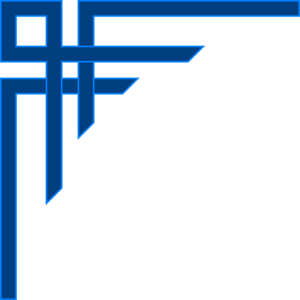 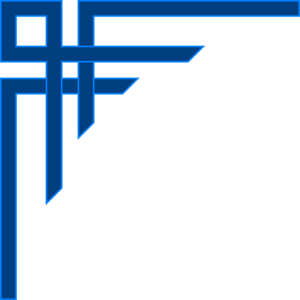 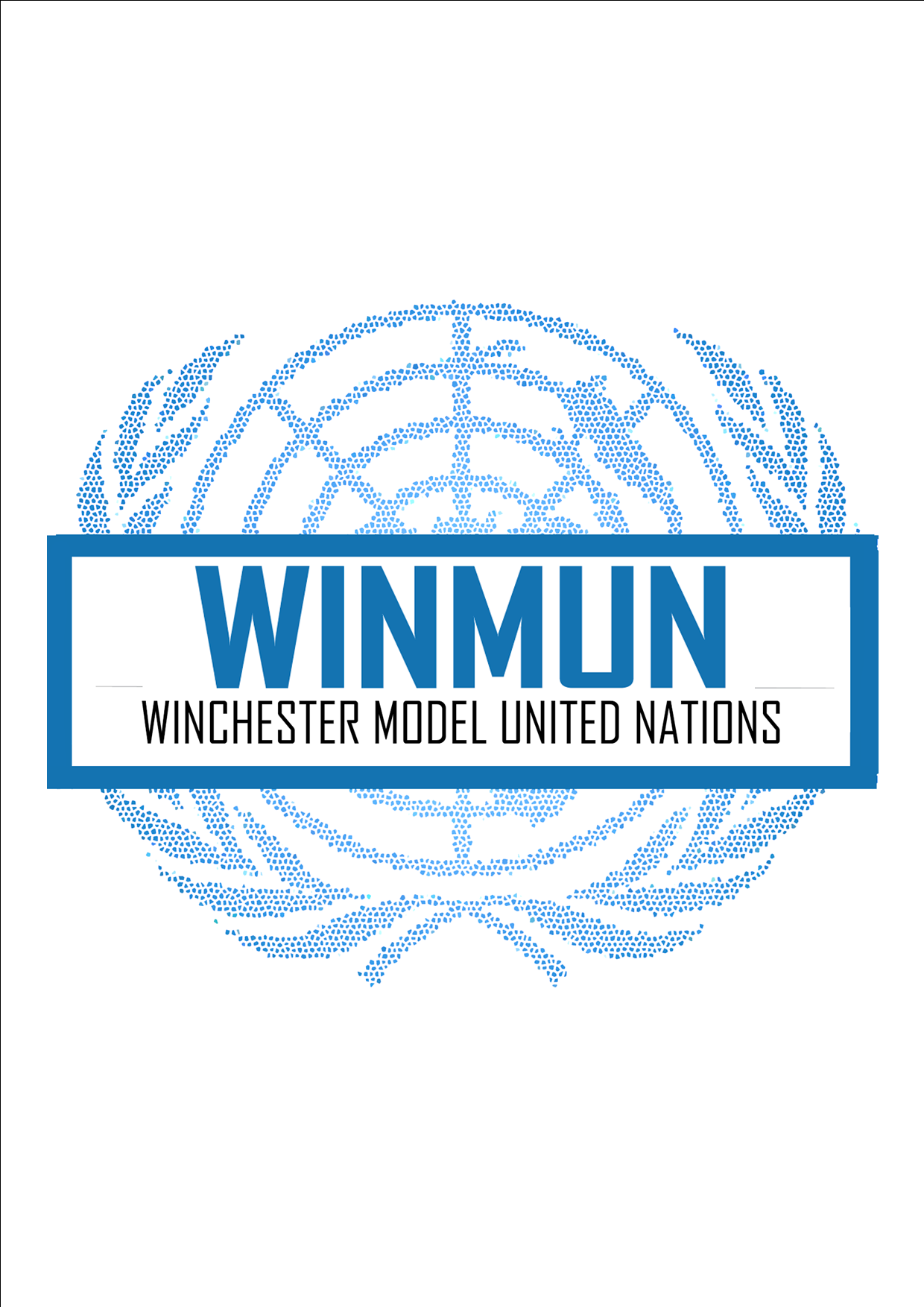 World Health Organization
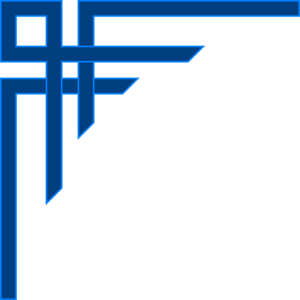 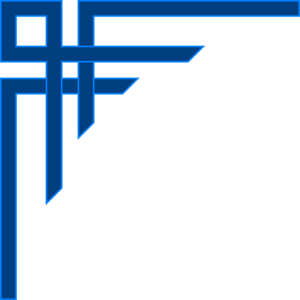 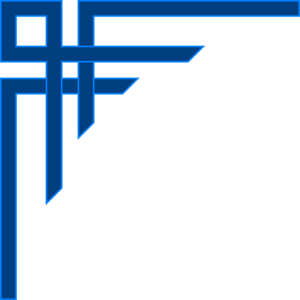 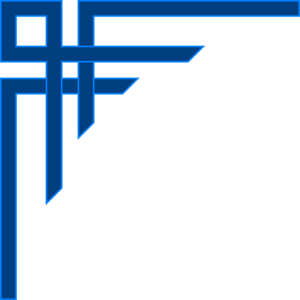 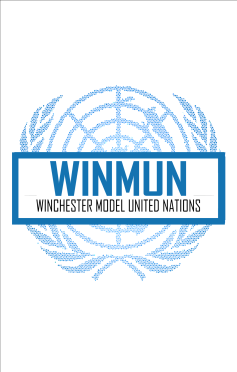 Table of Contents
 
Letter from the Chair
 
Introduction to the Committee
 
Vaccine Equity: Addressing equitable accessibility during the pandemic: 
Introduction
Explanation of the Problem
Focus of the Debate
Questions to Consider
Recommended Readings
Bibliography
 
Reforming the Healthcare sector during the pandemic:  
Introduction
Explanation of the Problem
Focus of the Debate
Questions to Consider
Recommended Readings
Bibliography
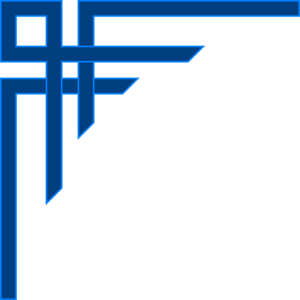 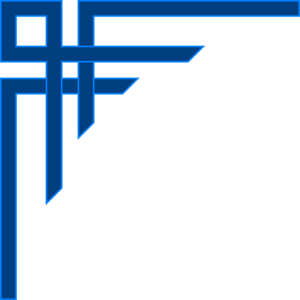 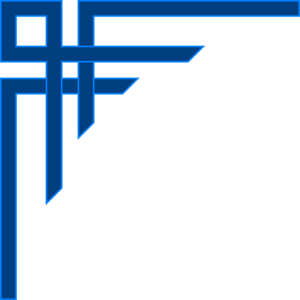 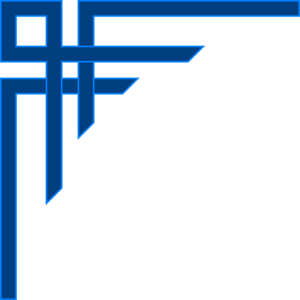 Letter from the Chairs
Greetings Delegates,
  
It is our utmost pleasure, as Chairs of the World Health Organization , to welcome you to the WINMUN 2022. The topics chosen for this committee are “Vaccine Equity: Addressing equitable accessibility during the pandemic” and “Reforming the Healthcare sector during the pandemic” respectively.

Based on the given topics, all delegates are committed to perform countless research to conduct your country’s position paper and resolve these topics accordingly. Please use the background guide to steer your research toward greater and more effective points.  

As chairs, we are very eager to meet all of you and your delegation’s perspectives on the topics. We hope that these committee sessions bring forward fiery debates, powerful speeches, compelling arguments and above all, unforgettable experiences. With great power comes great responsibility. Just as essentially, we anticipate your resolutions; remember, MUN is all about communication, collaboration, and compromise. 

Finally, amidst the heat of discourse, it is just as vital to actively participate, make friends and most importantly, have a good time. 

Best wishes to all the delegates! 
Your Chairs, 
Muhammad Mustafa, Ananya Sudheer, and Hamda Hashi
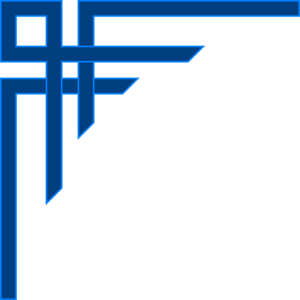 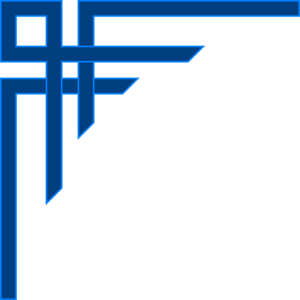 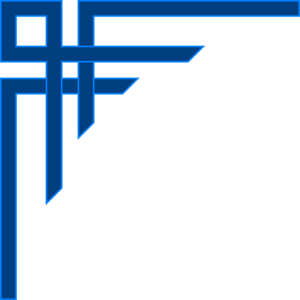 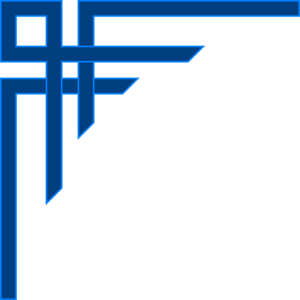 INTRODUCTION TO THE COMMITTEE


The World Health Organization (WHO) was founded in 1945 as a consequence of a UN Conference on International Organizations meeting. The World Health Organization's Constitution was passed the next year, and the first session of the World Health Assembly convened in 1948 to determine the organization's aims. Many of those priorities have remained on WHO's agenda over the years — malaria, maternity health, and nutrition, for example, are still relevant today – alongside newly recognized public health concerns, such as mental health and HIV/AIDS. WHO has been effective in eradicating or reducing various hazards to global health since its foundation.

Smallpox, which was once a worldwide epidemic, was eradicated in 1977, thanks in great part to a WHO-led campaign. A similar push to eradicate polio is currently underway, and while some milestones have yet to be met, the prevalence of the disease around the world has significantly decreased. Since the World Health Organization (WHO) launched its drive to ensure childhood immunization in 1974, the number of babies and children vaccinated against potentially lethal diseases has increased dramatically. These are just a handful of the Organization's achievements, and the list continues to grow.
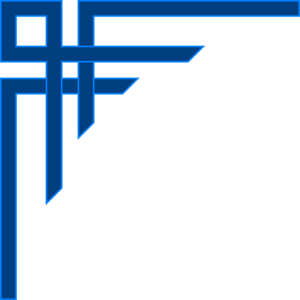 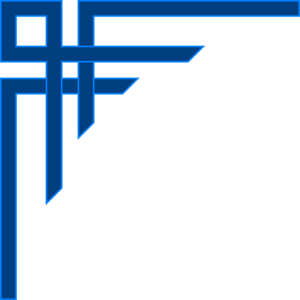 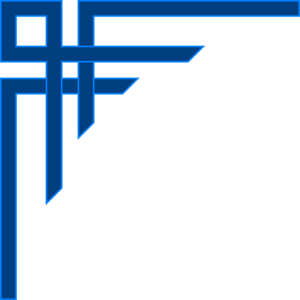 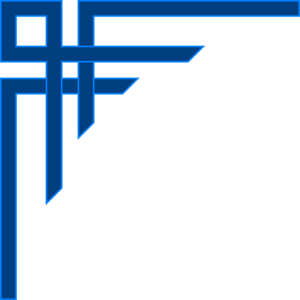 Committee: WHO
Topic: Vaccine Equity: Addressing equitable accessibility during the pandemic
Author: Muhammad Mustafa, Hamda Hashi, Ananya Sudheer
Introduction

Secure and efficient COVID-19 vaccines were developed in a record-breaking amount of time. However, the virus is spreading faster than vaccines are being distributed globally. The vast majority have been administered in nations with high and upper middle incomes. These dosages would have been enough to cover all health workers and elderly persons in the world if they had been delivered evenly.
By the end of September, the WHO had established a goal for all nations to vaccinate 10% of their populations. 56 countries, the most of which are in Africa, were unable to meet this goal, thereby excluding them from the global vaccination market.
More countries are at risk of falling short of the WHO's targets of vaccination 40% of the population by the end of this year and 70% by the middle of next year.
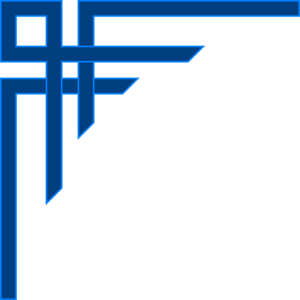 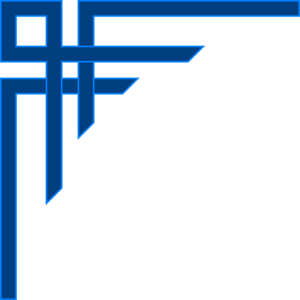 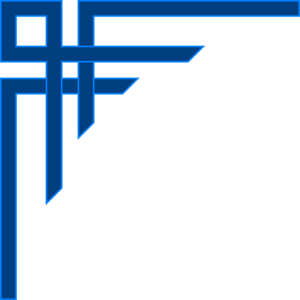 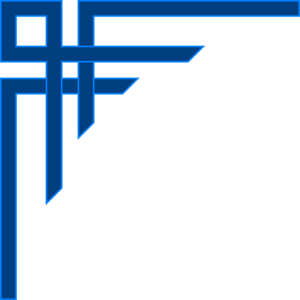 Introduction
Despite a number of mechanisms being established, such as the COVID-19 Technology Access Pool and the mRNA vaccine technology transfer hub, which is now moving forward in South Africa, most manufacturers have largely ignored opportunities to share technology and know-how and public health-oriented licensing.
Some of the world's poorest and most vulnerable individuals are suffering as a result of the worldwide failure to share vaccines equally. New variants of concern indicate that infection risks have increased in all countries for those who have not yet been vaccinated.
The quickest way to put an end to the epidemic is to make vaccines accessible to everyone, everywhere. However, just a few nations now have extensive access to vaccines, implying that the virus will continue to spread. However, only a few nations currently have widespread vaccination access, meaning the virus will continue to evolve, traverse borders, and wreak havoc on people all over the world.
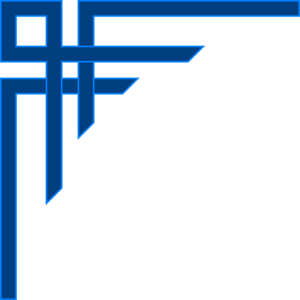 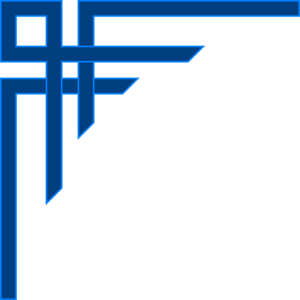 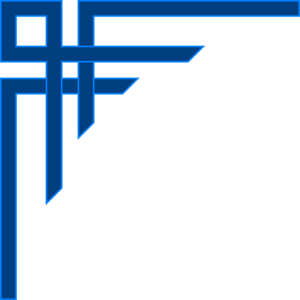 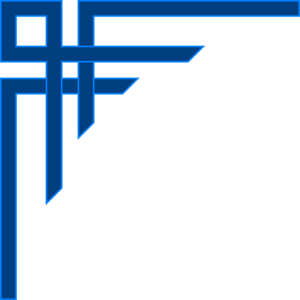 Introduction

Despite a number of mechanisms being established, such as the COVID-19 Technology Access Pool and the mRNA vaccine technology transfer hub, which is now moving forward in South Africa, most manufacturers have largely ignored opportunities to share technology and know-how and public health-oriented licensing.
Some of the world's poorest and most vulnerable individuals are suffering as a result of the worldwide failure to share vaccines equally. New variants of concern indicate that infection risks have increased in all countries for those who have not yet been vaccinated. The quickest way to put an end to the epidemic is to make vaccines accessible to everyone, everywhere. However, only a few nations currently have widespread vaccination access, meaning the virus will continue to evolve, traverse borders, and wreak havoc on people all over the world.
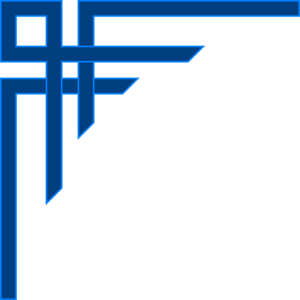 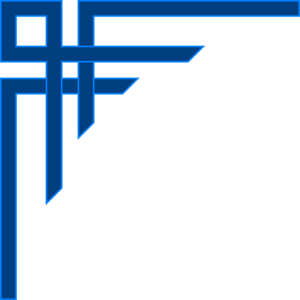 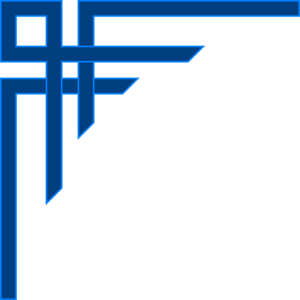 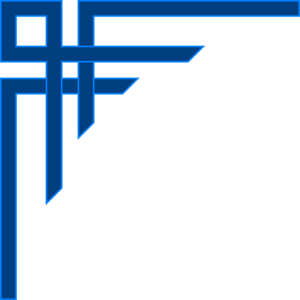 Explanation of the Problem


Secure and efficient COVID-19 vaccinations were developed in a record-breaking amount of time. However, the virus is spreading faster than vaccines are being distributed globally. The vast majority have been administered in nations with high and upper middle incomes. These dosages would have been enough to cover all health workers and elderly persons in the world if they had been delivered evenly. By the end of September, the WHO had established a goal for all nations to vaccinate 10% of their populations. 56 countries, the most of which are in Africa, were unable to meet this goal, thereby excluding them from the global vaccination market.

Some of the world's poorest and most vulnerable individuals are suffering as a result of the worldwide failure to share vaccines equally. New types of concern indicate that infection risks have grown in all countries for those who have not yet been vaccinated.
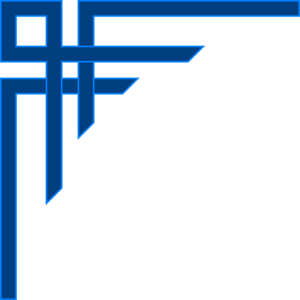 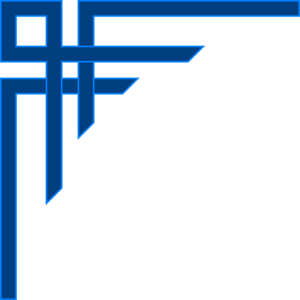 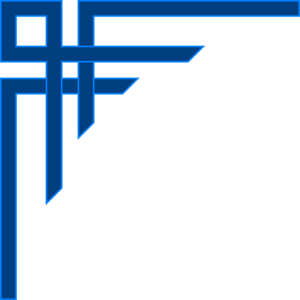 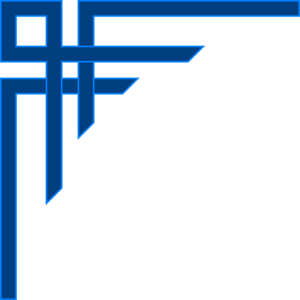 Explanation of the Problem
Furthermore, factors such as i) Education, income, and wealth gaps ii) Job access and working conditions iii) Racism and other forms of discrimination iv) Gaps in healthcare access v) Transportation and neighborhood conditions; vi) Lack of trust as a result of past medical racism and experimentation; have caused several challenges that cause vaccine inequality in several places. 
Due to the issues described above, other racial and ethnic minority groups, such as American Indians and Alaska Natives, have been more adversely affected by COVID-19 than non-Hispanic Whites. Earlier in the pandemic, however, vaccination rates among American Indian and Alaska Native people were among the highest among racial and ethnic minority groups, thanks in part to CDC and partner immunization initiatives. Regardless, if the follow-up requirements are not met, the early gains may be lost. Efforts to maintain a suitable level of up-to-date vaccination must be tailored to the needs of the community.
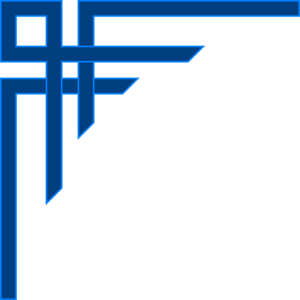 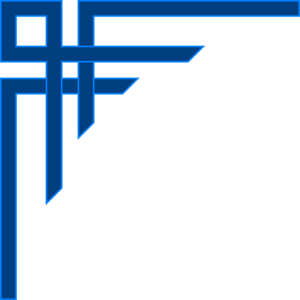 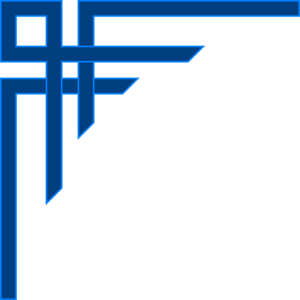 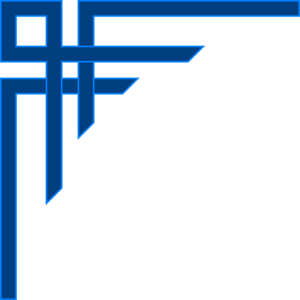 Focus of the Debate
 
Vaccine nationalism 
The term was coined as a result of dozens of governments in wealthy nations rushing to sign direct deals with pharmaceutical corporations to get vaccines for their own people, restricting the stock available to others. If certain countries do not provide enough immunizations to their populations to create herd immunity, the pandemic will spread there and ultimately affect everyone else. Global vaccination inequities jeopardizes low- and middle-income nations' economic recovery as well as their social and political stability. Due to economic interdependence, high-income countries are also disadvantaged financially by their own vaccine nationalism. Even as wealthy countries "move on" and declare the pandemic gone, the public health, moral, and economic rationale for vaccine equity, which includes reducing the risk of subsequent waves or variants, remains intact and unyielding. Vaccine nationalism eventually affects everyone  in both high- and low-income countries – it impedes progress in combating the pandemic.
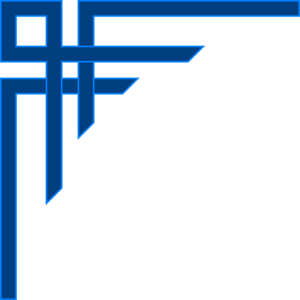 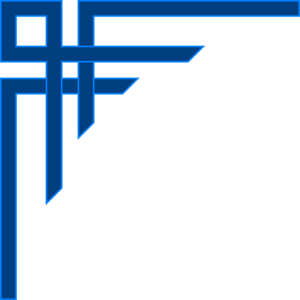 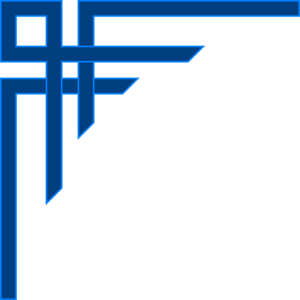 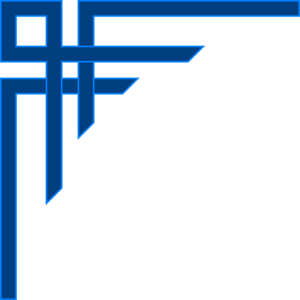 Focus of the Debate

Allocation 
To try to guarantee fair global vaccine distribution, Gavi, the Vaccine Alliance, the Coalition for Epidemic Preparedness, and the World Health Organization launched COVAX, which works to equitably distribute vaccinations and assist their research and distribution. Covax also uses international aid to purchase doses for distribution to 92 countries with lower middle and low incomes.

Affordability 
Inequity was exacerbated by the vast variance and lack of transparency in vaccine costs among countries and firms. South Africa was charged $5.25 and Uganda was charged $7 in 2021, when the European Union paid $3.50 per dosage of the Oxford-AstraZeneca vaccine. Many low- and middle-income countries have had to take out loans to buy vaccines for their people, while high covid-19 vaccine prices have resulted in significant profits for the pharmaceutical sector. The lack of transparency surrounding vaccine prices and contract terms, has made it difficult for countries to negotiate and purchase vaccines, even when materials are available.
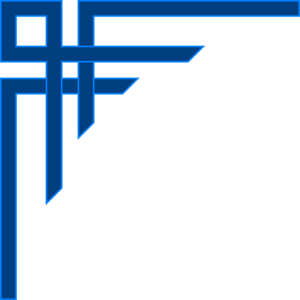 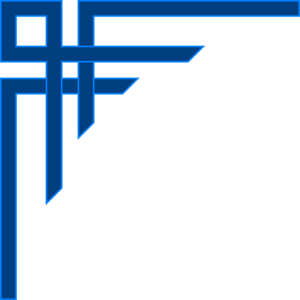 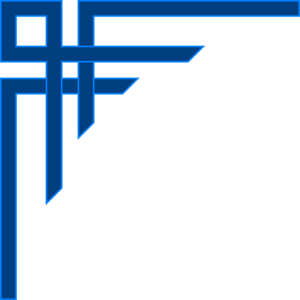 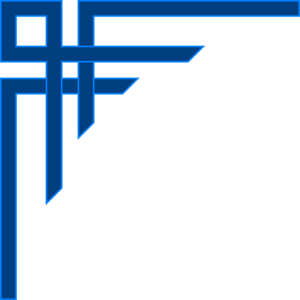 Questions to Consider



How can countries find a balance between vaccine distribution for their own citizens and contributing to the global COVID-19 immunization effort?

How will countries fund the vaccine equity despite several challenges?

How will countries tackle the several issues which cause vaccine equity?

How to increase the reach of the COVID-19 vaccines in tribal communities?
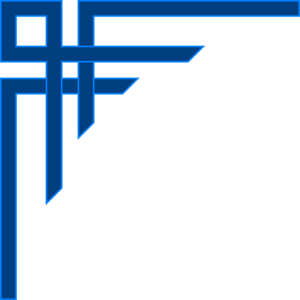 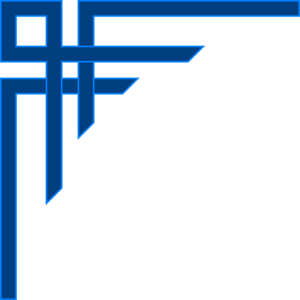 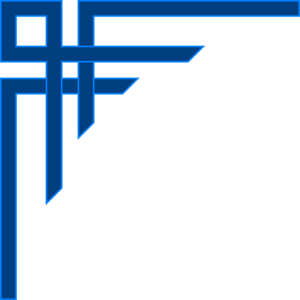 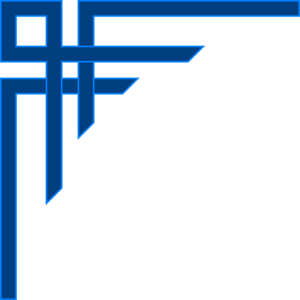 Recommended Readings & Bibliography

https://www.who.int/initiatives/act-accelerator/covax 
Vaccine equity, https://data.undp.org/vaccine-equity/ 
UNICEF. Covid-19 vaccine market dashboard. https://www.unicef.org/supply/covid-19-vaccine-market-dashboard 
https://www.mdpi.com/2076-393X/9/10/1183 
https://www.thelancet.com/article/S0140-6736(20)31873-0/fulltext 
https://www.bmj.com/content/376/bmj-2022-070650 
https://epha.org/wp-content/uploads/2021/06/epha-vaccine-equity-recommendations.pdf
https://www.who.int/campaigns/vaccine-equity/
https://www.nejm.org/doi/full/10.1056/NEJMp2103614
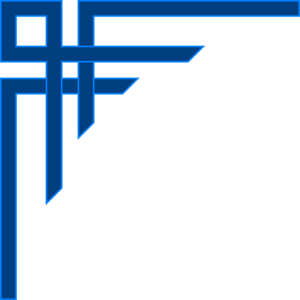 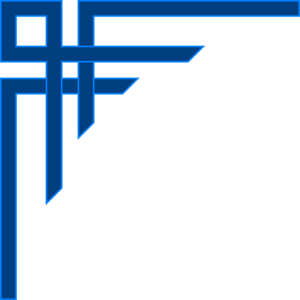 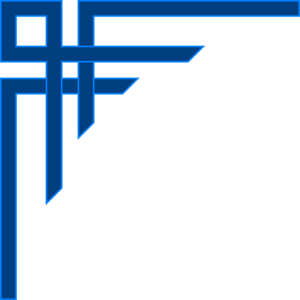 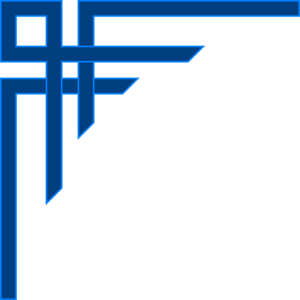 Committee: WHO
Topic: Reforming the Healthcare sector during the pandemic
Author: Muhammad Mustafa, Hamda Hashi, Ananya Sudheer

Introduction
Inadequacies in the healthcare sector have been a major source of concern for many years, long before the global health crisis. The COVID-19 pandemic has exposed economies' vulnerabilities in dealing with emergency health threats and has amplified a variety of healthcare deficiencies, ranging from a shortage of medical supplies and care facilities to inequities in the delivery of excellent healthcare services.
The pandemic response has been reactive, with countries hurrying to get protocols in place due to weak health sector infrastructure. While the scope of COVID-19's impact was unexpected, epidemiologists have been warning governments for years that a viral pandemic like this was a distinct possibility.
This level of unpreparedness is unacceptably dangerous, both in a crisis and for pre-existing medical conditions. Governments are responsible for implementing important reforms that assist long-term healthcare.
.
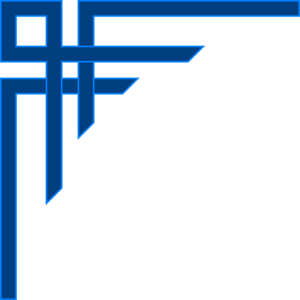 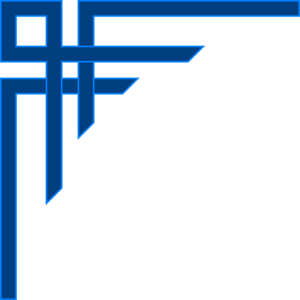 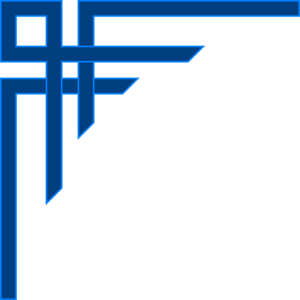 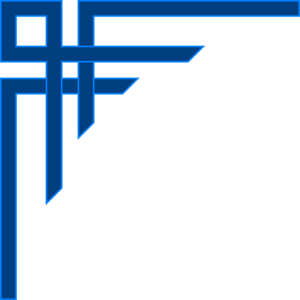 Introduction

These reforms must address current pressing demands as well as future needs as a result of changing socio-political circumstances, technical advancement, medical progress, and so on. Despite its importance in "flattening the curve" through such procedures as surveillance, testing, and contact tracing, primary health care has been the weakest link in the pandemic response.
Though the pandemic has revealed the flaws in countries' health systems, it has also highlighted the critical role that primary health care may play in times of illness.
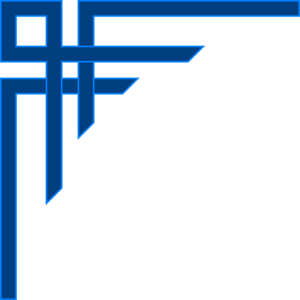 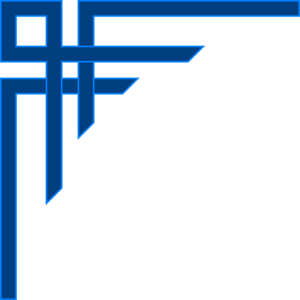 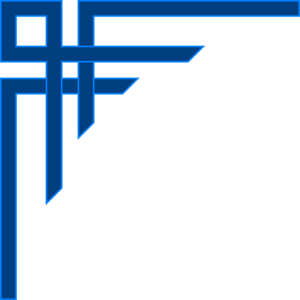 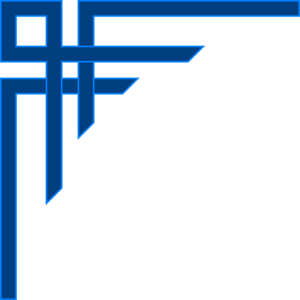 Explanation of the Problem
The pandemic has clearly proved that the current health-innovation model is defective and unfit for purpose, with the public sector bearing the majority of the risk and private enterprises reaping the majority of the rewards. Because of the pandemic's scope, huge amounts of resources have been made available for vaccine research and development; however, this is not the case for items with a small market, such as medications for uncommon disorders.

The pandemic shook national health systems in ways that had never been seen before. Almost everything was in limited supply: beds, medical personnel, safety equipment, and even oxygen. Meanwhile, outside of our hospitals, vulnerable and elderly persons in long-term care facilities were not adequately protected, resulting in several unnecessary deaths. Routine tasks such as basic care and mental health services effectively halted in many nations. Suspending some activities, such as cancer screening, is expected to have a significant influence in the coming years.

The global health system has been exposed by the coronavirus epidemic. The pandemic was likely to worsen fragilities and intensify vulnerabilities in the Arab world, where health services are already stretched by violent conflicts and displaced populations (Abdellatif and Hsu, 2020). While the pandemic will have long-term health and economic effects, it also provides an opportunity to rethink the role of state and non-state actors in building health systems.
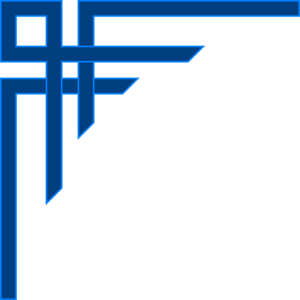 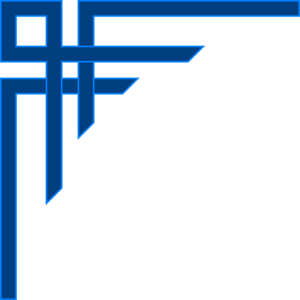 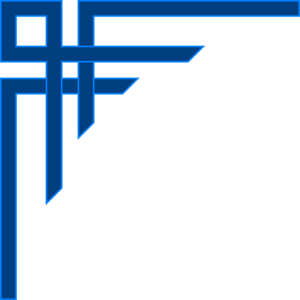 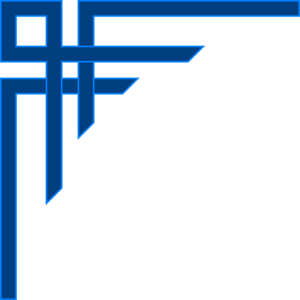 Focus of the Debate
Telehealth and digital care 
Despite the hurdles, the COVID-19 issue could represent a significant opportunity for space and distance-overcoming technologies. We've seen swift responses to offering advice about the virus and social separation throughout this crisis. A number of online self-tests offer triage options, minimizing physician workload. Telehealth appears to have reached maturity, which speaks well for the long-term viability of our health-care systems. Patients and physicians may be more willing to use video calling as a result of their increased familiarity with the technology. Unintentionally, the COVID-19 crisis resulted in one of the largest e-health trials within traditional care pathways for a range of diseases.

Reducing Low-Value Care
The coronavirus pandemic has compelled many countries' healthcare systems to prioritize and decide what should be treated and what should be put on hold temporarily. According to the World Health Organization (WHO), the pandemic has resulted in the omission of one-third of healthcare services. As a result, diagnostics and elective care are put off.  This includes high-value treatments like chemotherapy and heart surgery. It has yet to be determined to what extent such forced delays cause genuine harm to people's health and incur additional costs. By deferring the majority of elective diagnoses and treatments, the focus moves from immediate action to watchful waiting.
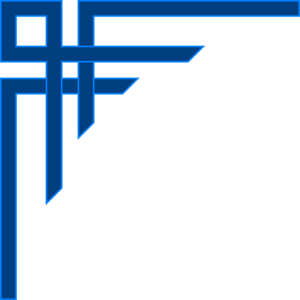 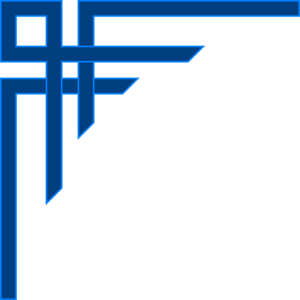 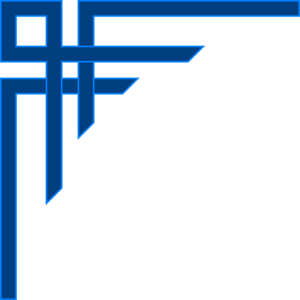 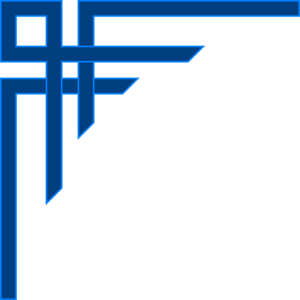 Focus of the Debate

Care Coordination and Pricing Failures
The need for acute care, particularly in the intensive care unit, has skyrocketed. Hospitals will face financial strain because these costly functions are frequently cross-subsidized from more chronic and elective care, which is currently offered far beyond their typical utilization levels. To limit the risk of COVID-19 infections, elective treatment should be separated from acute hospital care in the current circumstances. Many countries had to create emergency solutions in response to the coronavirus in order to assist healthcare systems in dealing with the virus. “In France, the number of overnight hospitalization beds decreased by 4.2% while outpatient care beds increased by 7.4% and in-home hospitalization increased by 3.4%”according to the report (Kaye et al.). Similarly, delegates should focus on restoring to normalcy during the debate, in this example by removing temporary infrastructures and ensuring that hospitals are capable of managing a high number of patients.
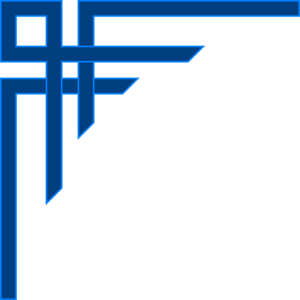 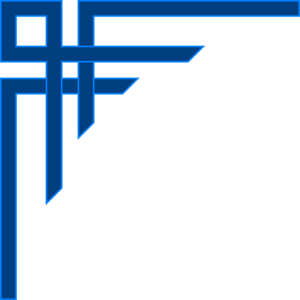 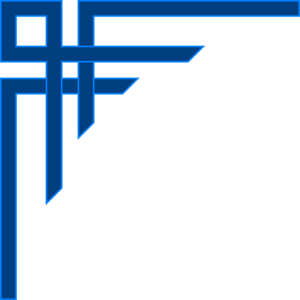 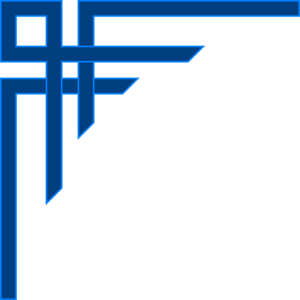 Questions to Consider
How are the countries dealing with the crisis of healthcare sectors?

What are the changes to take place to reform healthcare sectors?

How do countries plan to achieve the fund required for reforming healthcare sectors?

Is privatization of healthcare the right way to tackle the reforming the healthcare system?

Considering the shortage of nursing and midwifery personnel in many countries which is one reason for high maternal mortality and low accessibility of essential obstetric care during pregnancy and childbirth; how do governments plan to tackle such an issue?
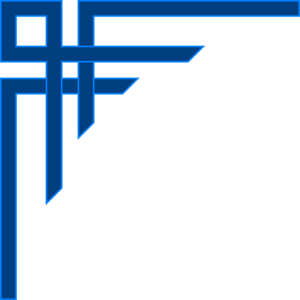 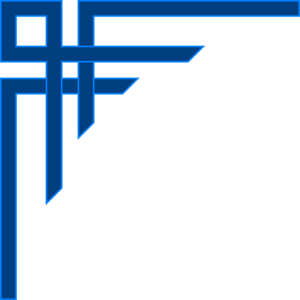 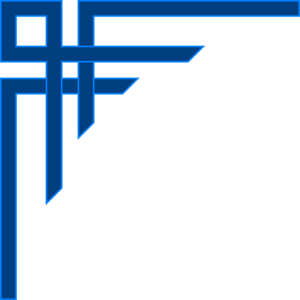 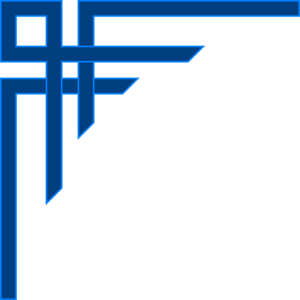 Recommended Readings & Bibliography

https://journals.lww.com/jfmpc/Fulltext/2020/09110/Post_COVID_healthcare_reform_in_India__What_to.1.aspx
https://reliefweb.int/report/world/covid-19-pandemic-calls-urgent-reform-health-care-surveillance-and-governance-who
https://www.euro.who.int/en/media-centre/sections/press-releases/2021/the-covid-19-pandemic-calls-for-urgent-reform-of-health-care,-surveillance-and-governance-in-the-who-european-region-and-beyond
https://www.ncbi.nlm.nih.gov/pmc/articles/PMC8930145/
https://www.arab-reform.net/publication/after-the-pandemic-reimagining-the-role-of-state-and-non-state-actors-in-rebuilding-national-health-systems-in-the-arab-world/
www.ncbi.nlm.nih.gov/pmc/articles/PMC7670225/.
https://www.proquest.com/openview/7bdd39a35f12a7367d3633c2a6afa77d/1?pq-origsite=gscholar&cbl=2043523
https://apps.who.int/iris/bitstream/handle/10665/127574/WP_HlthSecRefm_Final%20Version.pdf;sequence=1
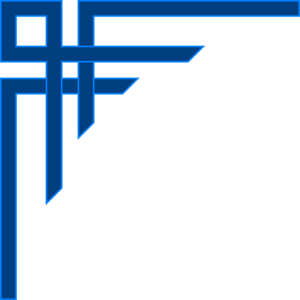 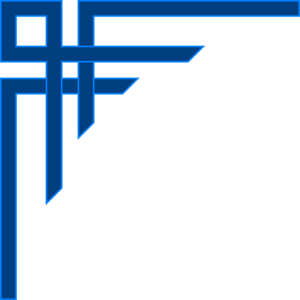